KARMAŞIK SAYILAR
ÇÖZÜM
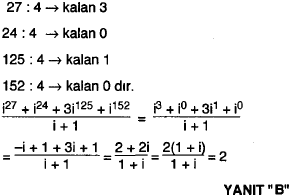 ÇÖZÜM
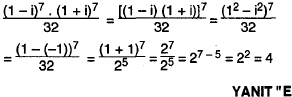 ÇÖZÜM
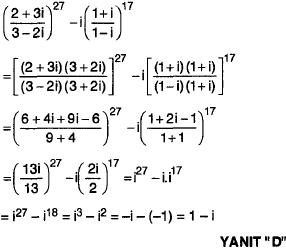 ÇÖZÜM
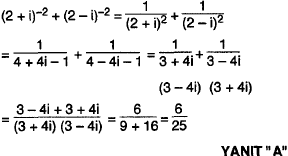 ÇÖZÜM
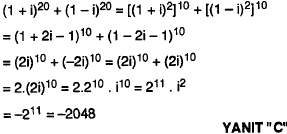 ÇÖZÜM
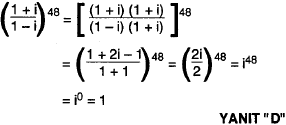 ÇÖZÜM
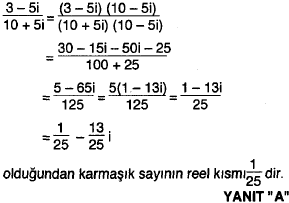 ÇÖZÜM
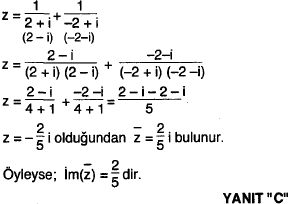 ÇÖZÜM
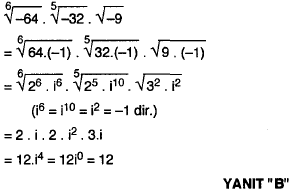 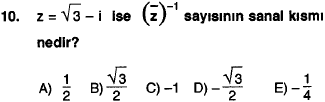 ÇÖZÜM
çözüm
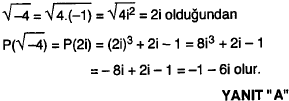 çözüm
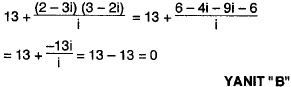 çözüm
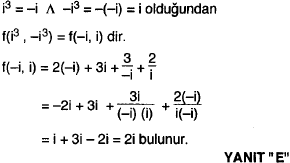 çözüm
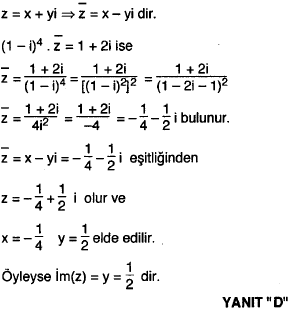 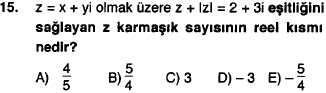 çözüm
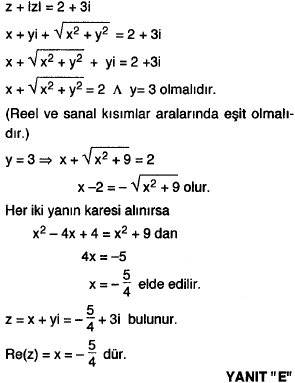 çözüm
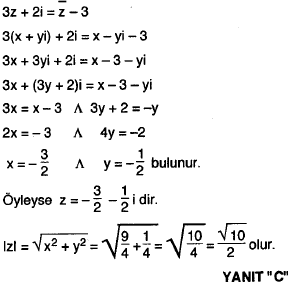 çözüm
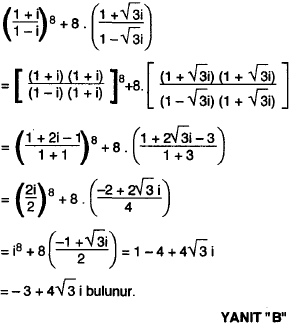 çözüm
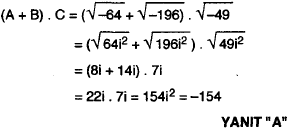 çözüm
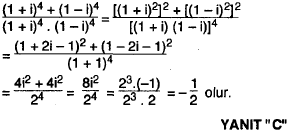 çözüm
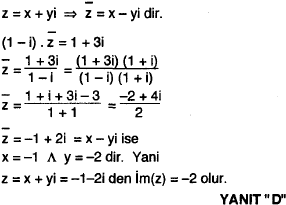 çözüm
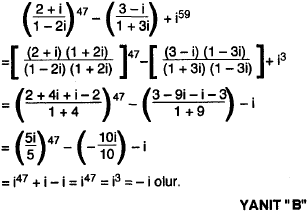 çözüm
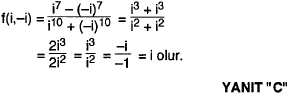 çözüm
çözüm
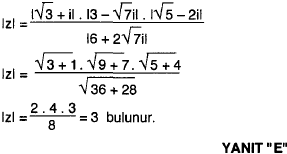 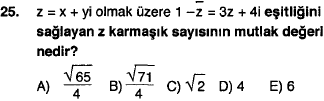 çözüm
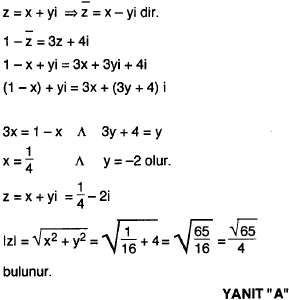 çözüm
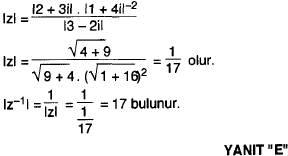 çözüm
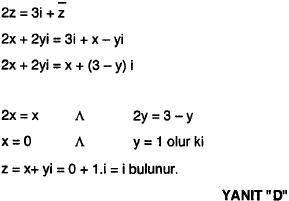 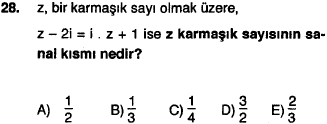 çözüm
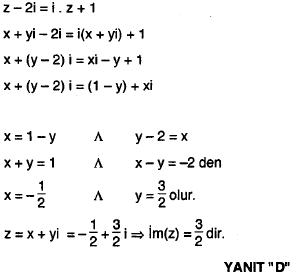 çözüm
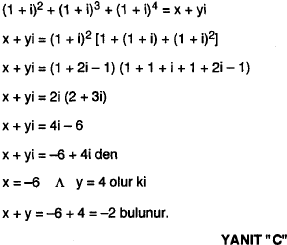 LOGARİTMA FONKSİYONU
ÇÖZÜM
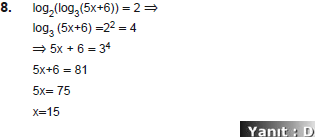 ÇÖZÜM
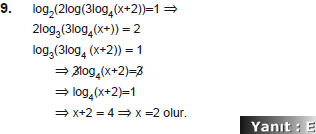 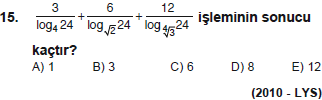 ÇÖZÜM
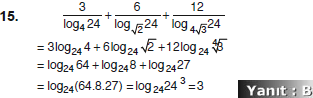 ÇÖZÜM
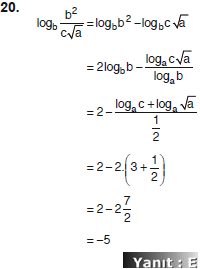 ÇÖZÜM
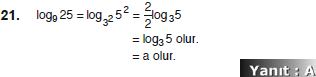 ÇÖZÜM
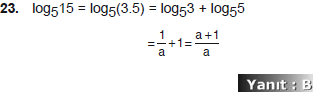 ÇÖZÜM
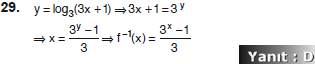 ÇÖZÜM
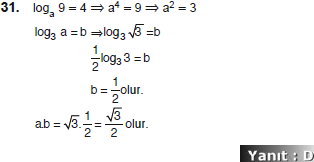 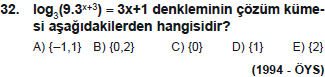 ÇÖZÜM
ÇÖZÜM
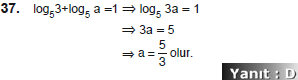 ÇÖZÜM
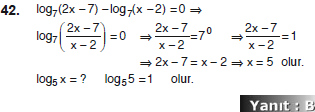 ÇÖZÜM
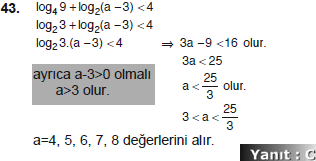 ÇÖZÜM
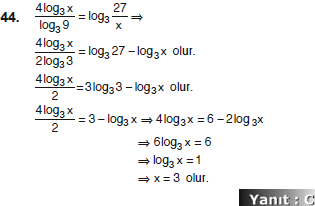 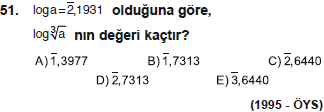 ÇÖZÜM
ÇÖZÜM
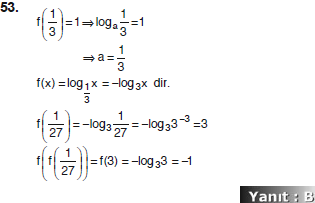 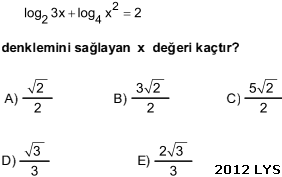 ÇÖZÜM
ÇÖZÜM
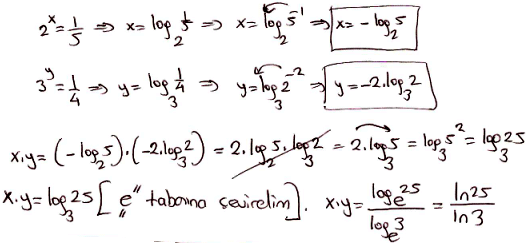 BİNOM AÇILIMI
ÇÖZÜM
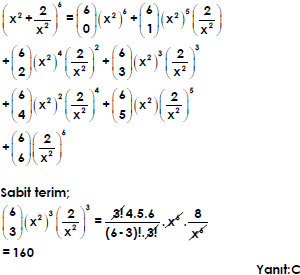 ÇÖZÜM
ÇÖZÜM
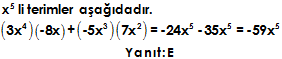 ÇÖZÜM
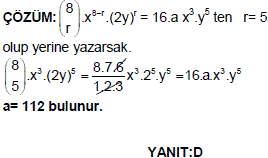 ÇÖZÜM
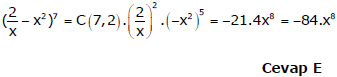 ÇÖZÜM
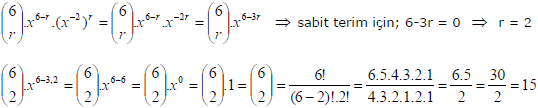 ÇÖZÜM
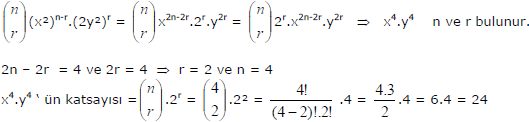 ÇÖZÜM
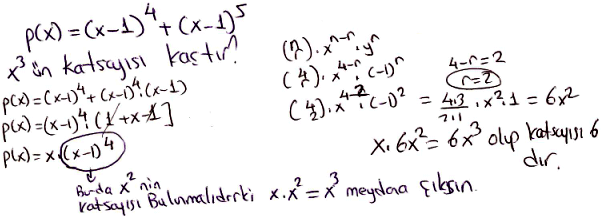 OLASILIK, İSTATİSTİK
ÇÖZÜM
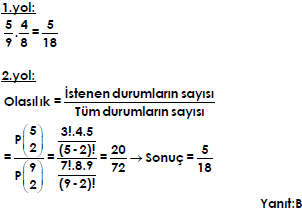 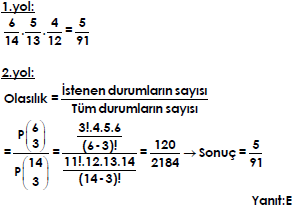 ÇÖZÜM
ÇÖZÜM
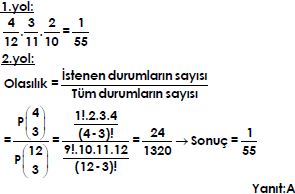 ÇÖZÜM
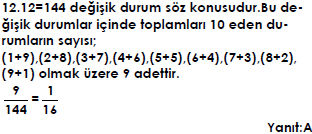 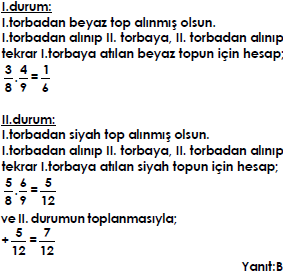 ÇÖZÜM
ÇÖZÜM
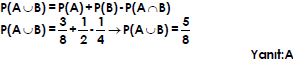 ÇÖZÜM
ÇÖZÜM
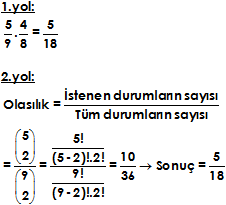 ÇÖZÜM
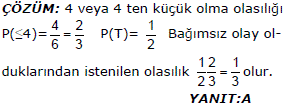 ÇÖZÜM
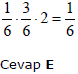 TÜMEVARIM VE DİZİLER
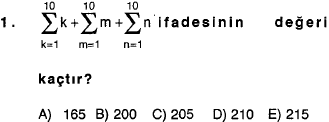 ÇÖZÜM
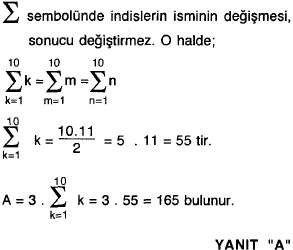 ÇÖZÜM
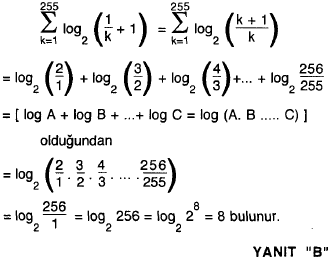 ÇÖZÜM
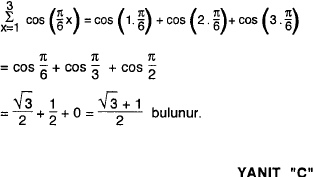 ÇÖZÜM
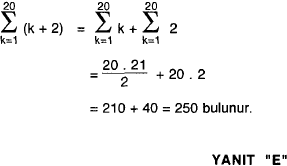 ÇÖZÜM
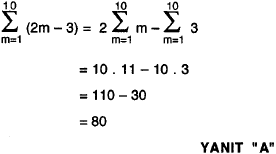 ÇÖZÜM
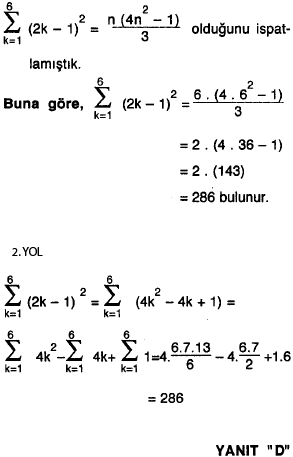 ÇÖZÜM
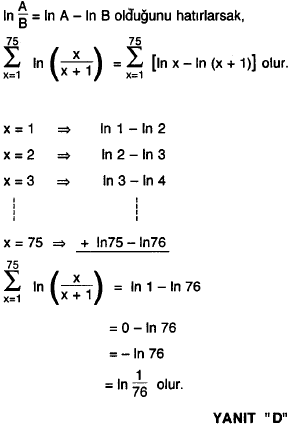 ÇÖZÜM
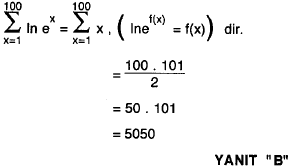 ÇÖZÜM
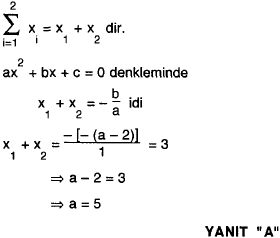 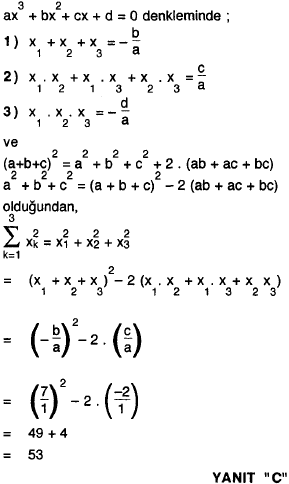 ÇÖZÜM
ÇÖZÜM
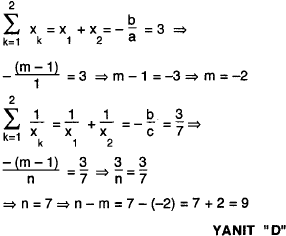 ÇÖZÜM
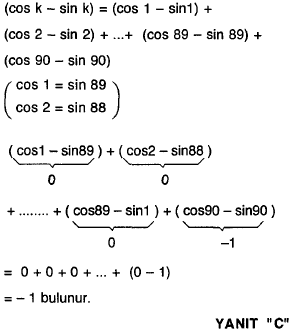 ÇÖZÜM
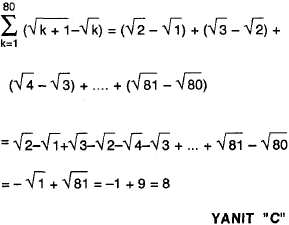 ÇÖZÜM
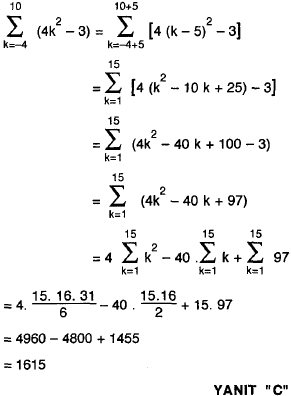 ÇÖZÜM
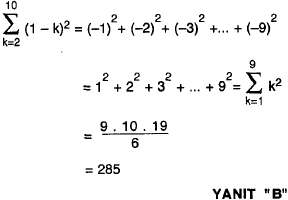 ÇÖZÜM
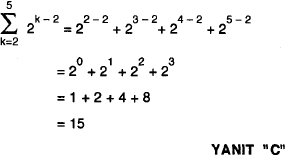 ÇÖZÜM
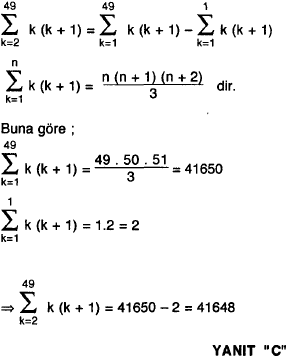 ÇÖZÜM
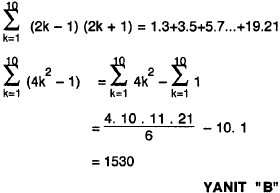